তথ্য ও যোগাযোগ প্রযুক্তির
ভুবনে
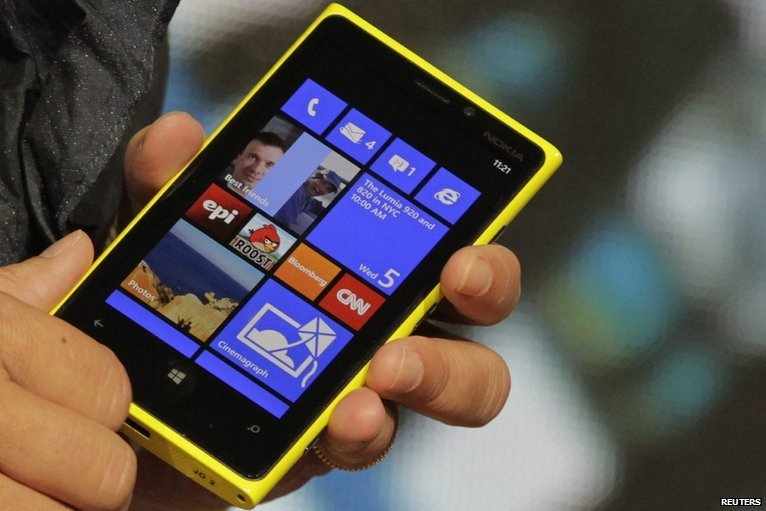 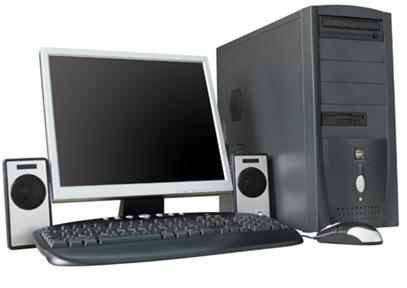 সবাইকে স্বাগতম ও শুভেচ্ছা
Edited by
শিক্ষক পরিচিতি
মোঃ মাহাবুবুর রাহমান
বি. এসসি (অনার্স)
এম. এসসি. ডি,আই,সিটি
প্রভাষক, আইসিটি বিভাগ
আগারপুর ডিগ্রী কলেজ
পরীক্ষক, মাধ্যমিক ও উচ্চ মাধ্যমিক শিক্ষা বোর্ড, বারিশাল। 
মোবাঃ ০১৭১৪২৩৪০২৬
ই-মেইলঃ mahbuburrahman@gmail.come
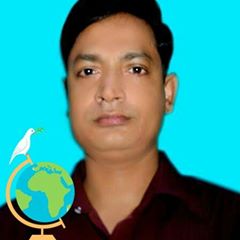 2
Edited by
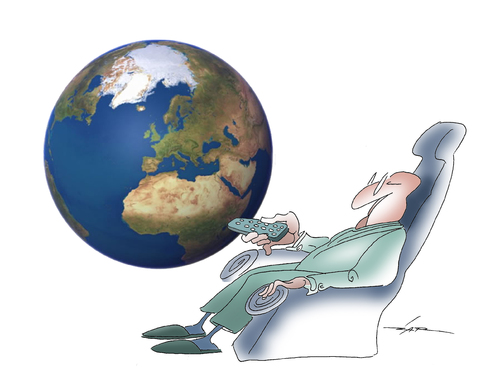 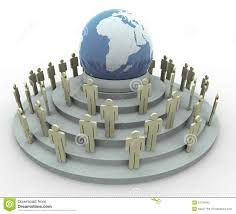 ছবিটি কিসের?
ছবিটি কিসের?
ছবিটি কিসের?
ছবিটি কিসের?
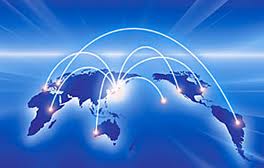 তাহলে ছবিগুলো দ্বারা আমরা বুঝতে পারছি সমগ্র বিশ্ব একটি গ্রামে পরিনত হয়েছে।
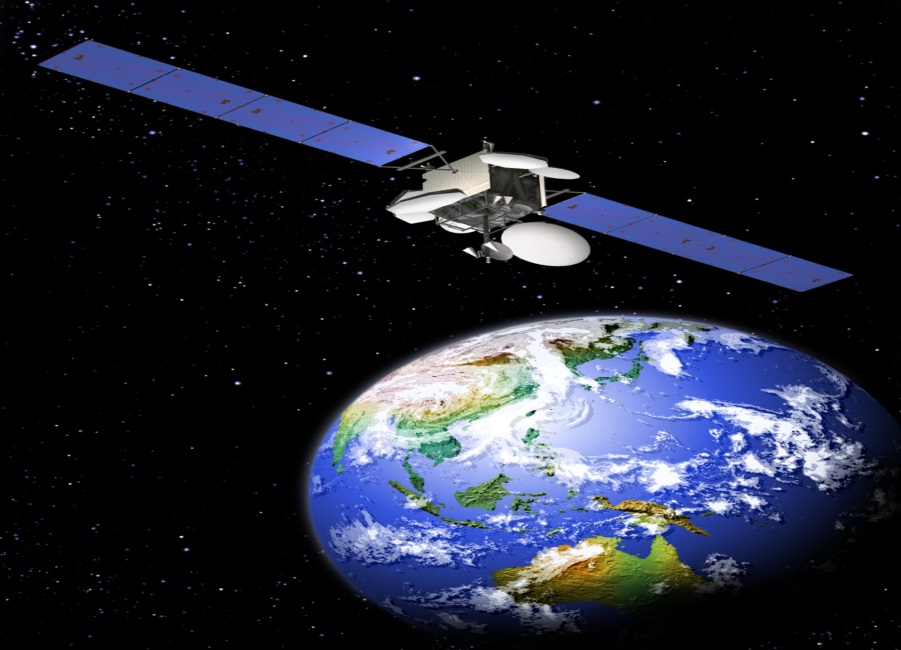 3
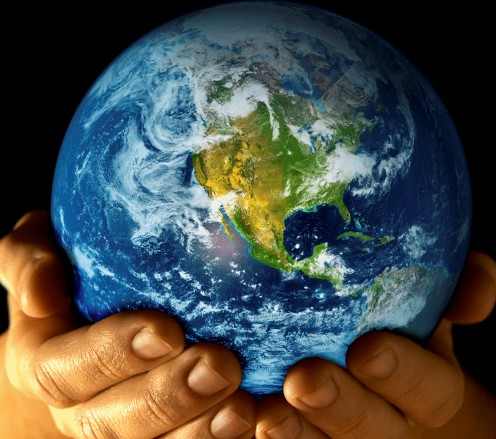 সমগ্র বিশ্ব আজ হাতের মুঠোয়
4
আমাদের আজকের পাঠ-
বিশ্বগ্রাম ও তার উপাদান
5
শিখন ফল
এই পাঠ শেষে শিক্ষার্থীরা-
১. বিশ্বগ্রামের ধারণা ব্যাখ্যা করতে পারবে
২. বিশ্বগ্রামের বৈশিষ্ট্য ব্যাখ্যা করতে পারবে
৩. তথ্য প্রযুক্তি কিভাবে বিশ্বায়নের ক্ষেত্রে সহায়ক তা বলতে পারবে।
6
বিশ্বগ্রামঃ
বিশ্বায়ন বা বিশ্বগ্রাম হলো পারস্পারিক ক্রিয়া এবং আন্ত:সংযোগ সৃষ্টিকারী এমন একটি পদ্ধতি যা বিভিন্ন দেশের সরকার, প্রতিষ্ঠান এবং জনগনের মধ্যে সমন্বয় এবং মিথস্ক্রিয়ার সৃষ্টি করে। পরিবেশ, সংস্কৃতি, রাজনৈতিক পদ্ধতি, অর্থনৈতিক উন্নয়ন ও প্রগতি এবং মাননবিক ও সামাজিক অগ্রগতি; সকল কিছুর উপরই এর সুস্পষ্ট  প্রভাব রয়েছে। এই পদ্ধতির চালিকা শক্তি হচ্ছে আর্ন্তজাতিক বাণিজ্য এবং বিনিয়োগ, আর এর প্রধান সহায়ক শক্তি হচ্ছে তথ্য প্রযুক্তি।
7
ছবিটি কার?
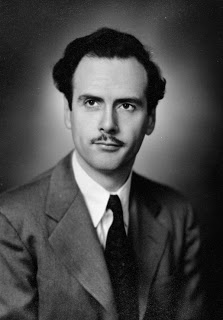 মার্শাল ম্যাকলুহান
ইনি হচ্ছেন বিশ্বগ্রামের জনক
বিশগ্রামের মূল ধারনাটি হলো বর্তমান বিশ্ব ইলেকট্রনিক মিডিয়ার মাধ্যমে পারস্পারিক সম্পর্কের ভিত্তিতে একটি গ্রামে পরিনত হবে।
8
বিশ্বগ্রামের ধারণা সংশ্লিষ্ট উপাদান সমূহ
যোগাযোগ
কর্মসংস্থান
শিক্ষা
চিকিৎসা
গবেষণা
অফিস
বাসস্থান
ব্যবসা
বণিজ্য
বিনোদন
সামাজিক
যোগাযোগ
সংবাদ
সংস্কৃতি
9
বিশ্বগ্রামের উপাদান
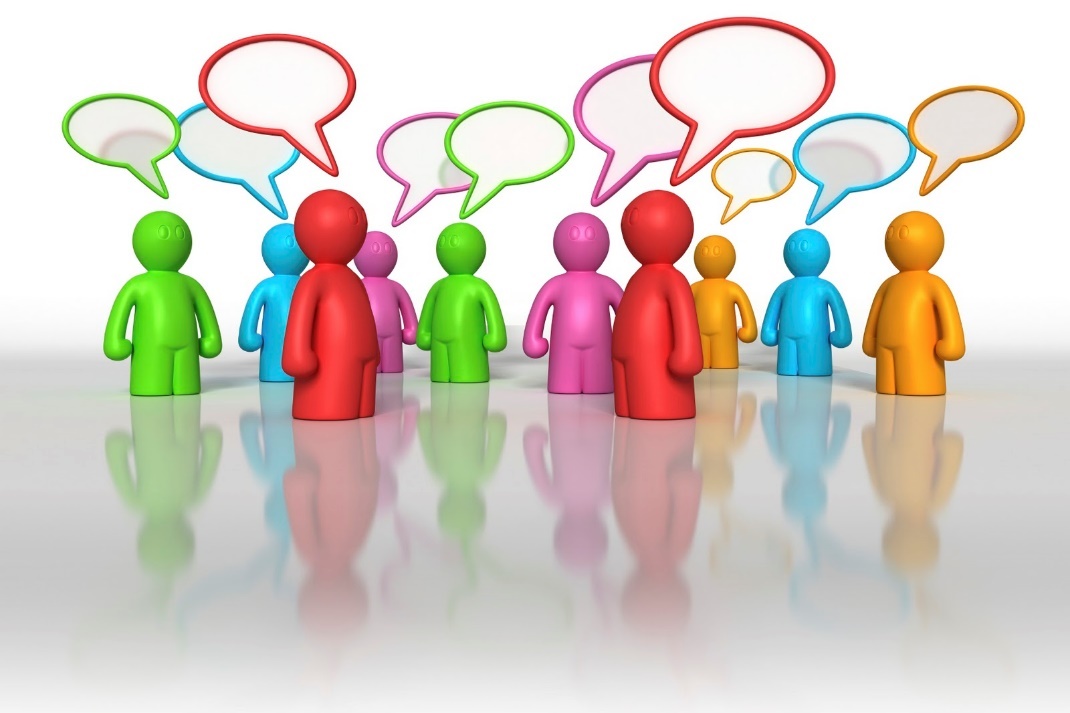 তথ্য ও যোগাযোগ প্রযুক্তির মাধ্যমে বিভিন্ন ক্ষেত্রের ব্যাপক উন্নয়ন এখন বিশ্বের সকল প্রান্তের মানুষকে পরস্পরের কাছাকাছি নিয়ে এসেছে। এগুলোর মধ্যে উল্লেখযোগ্য কিছু ক্ষেত্র হল-
10
যোগাযোগ (Communication):
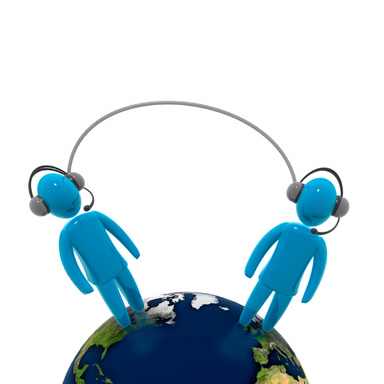 যে প্রযুক্তি ব্যবহার করে দূরবর্তী স্থানে অবস্থিত বিভিন্ন ব্যক্তিবর্গ পরস্পরের সাথে কম খরচে, দ্রুতগতিতে, যোগাযোগ করতে পারে, তাকে যোগাযোগ প্রযুক্তি বলা হয়।
11
ইলেক্ট্রনিক যোগাযোগ (E-Communication):
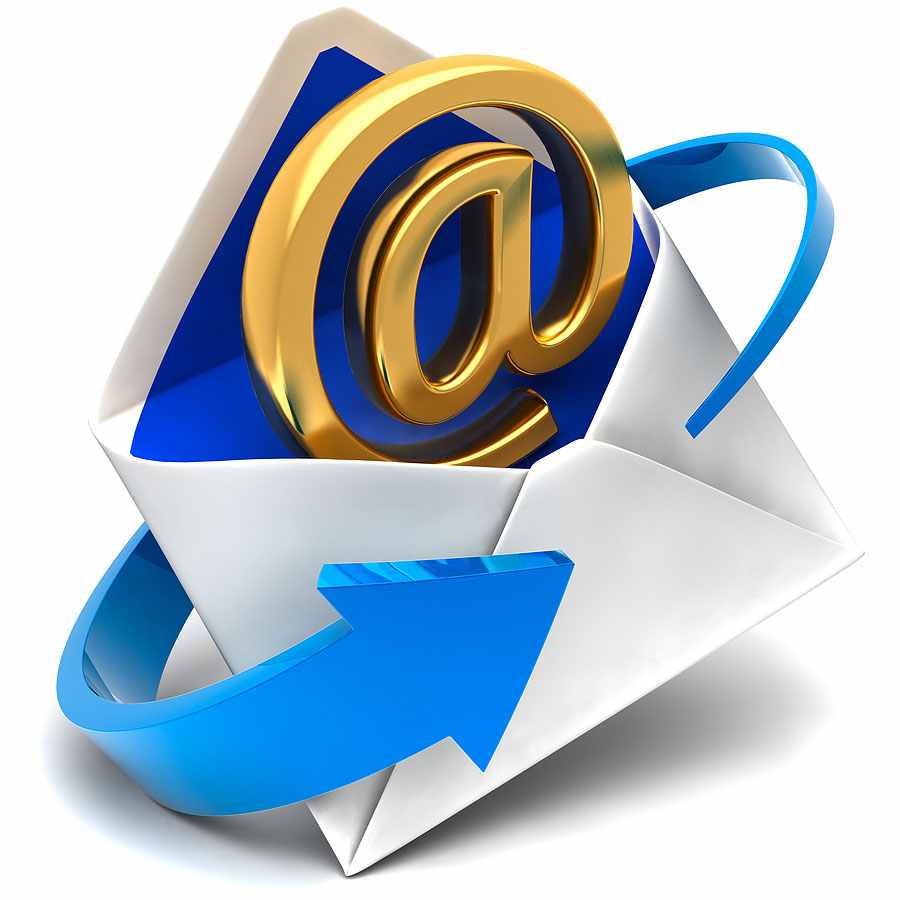 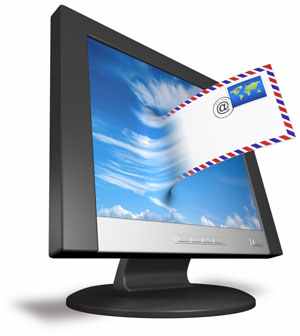 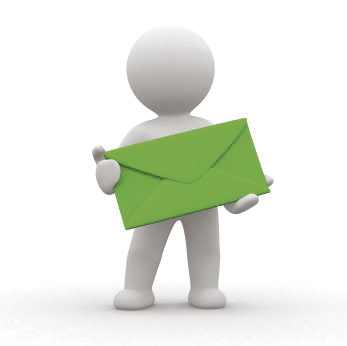 ই-মেইল হচ্ছে চিঠির ডিজিটাল সংস্করণ
12
কর্মস্থান (Employment)
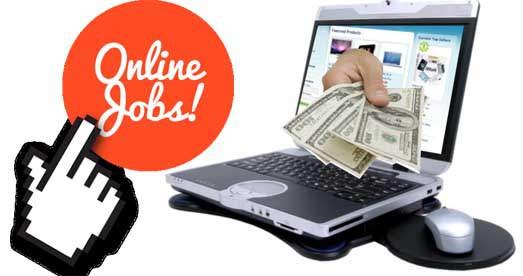 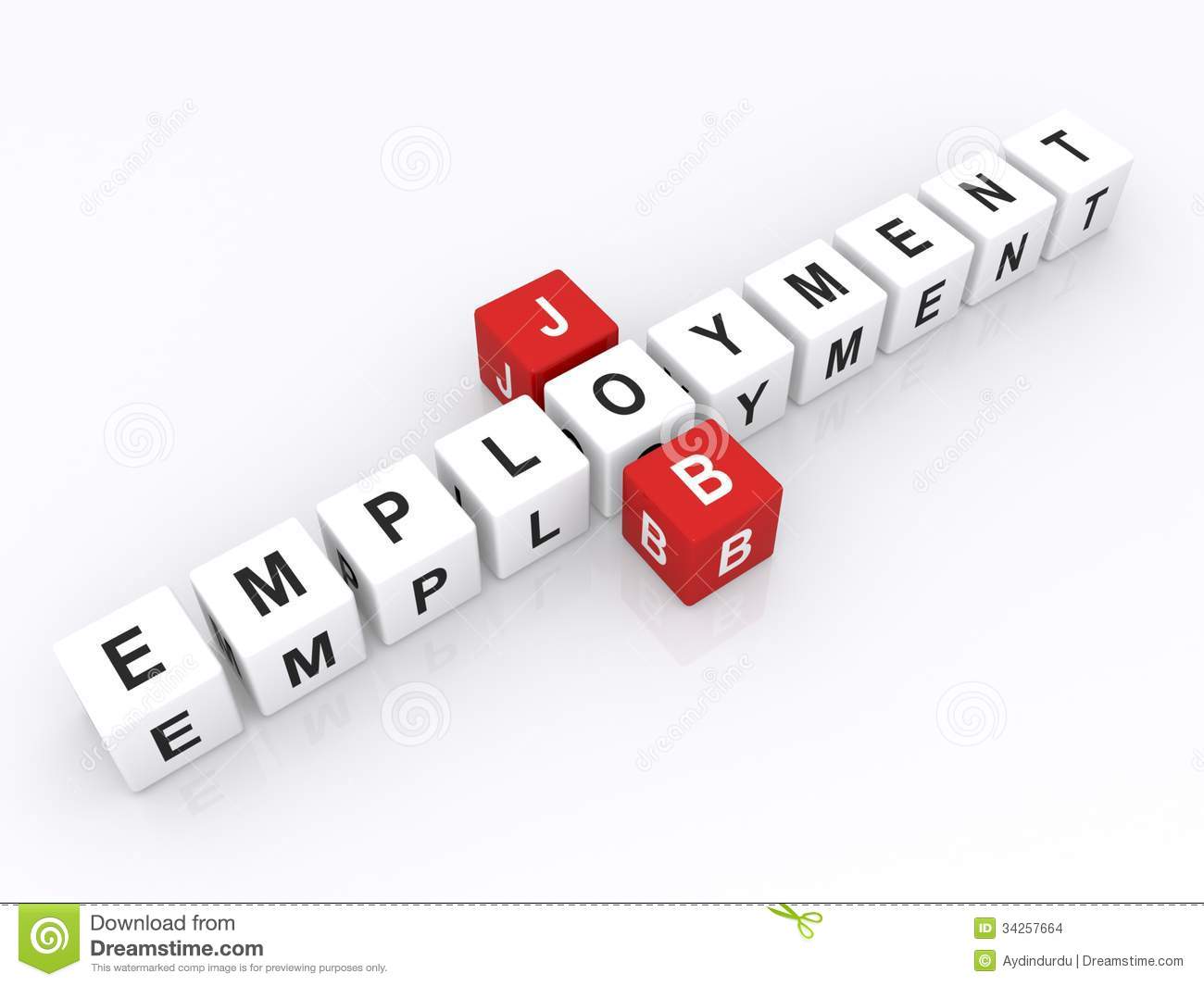 13
শিক্ষা
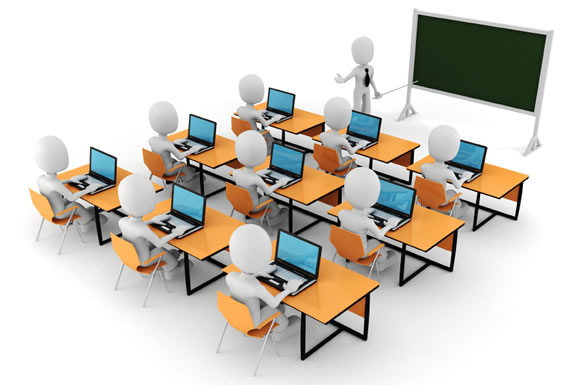 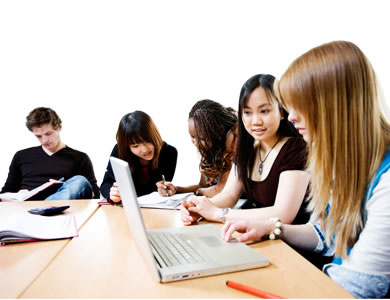 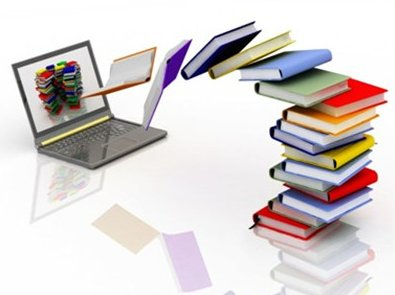 14
চিকিৎসা
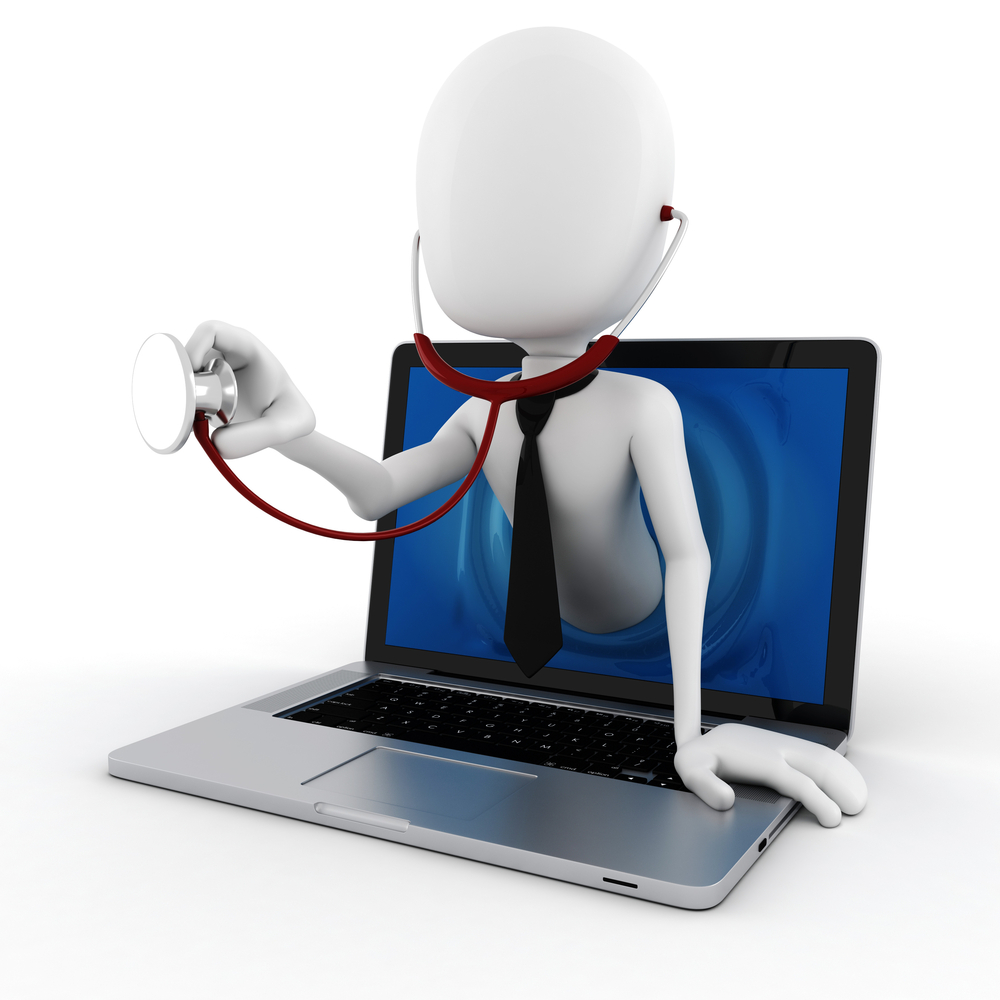 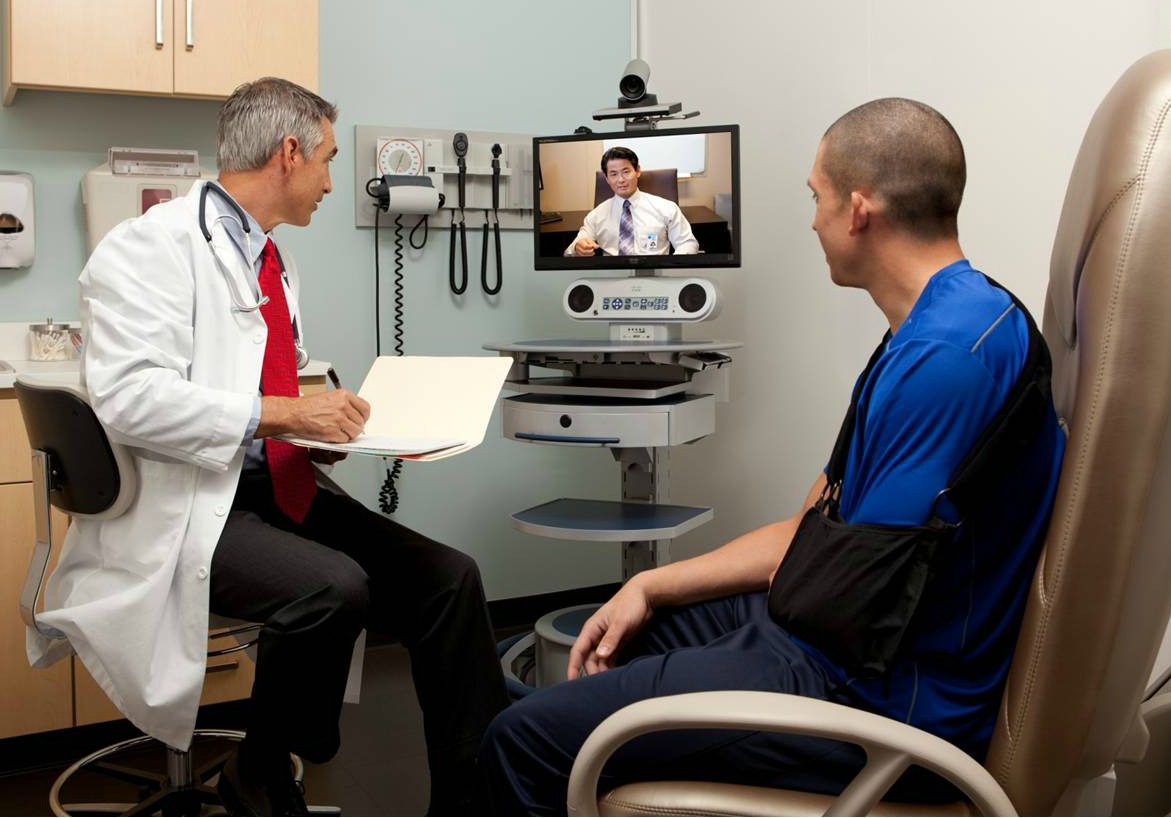 15
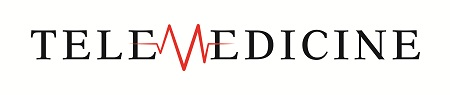 গবেষণা
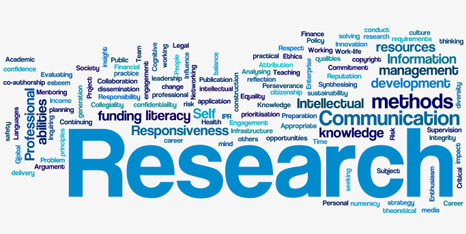 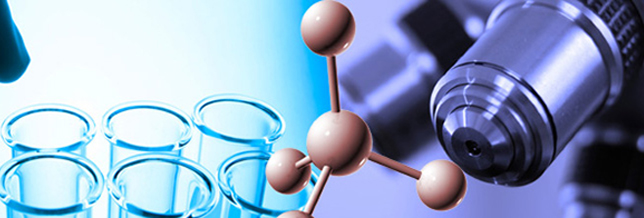 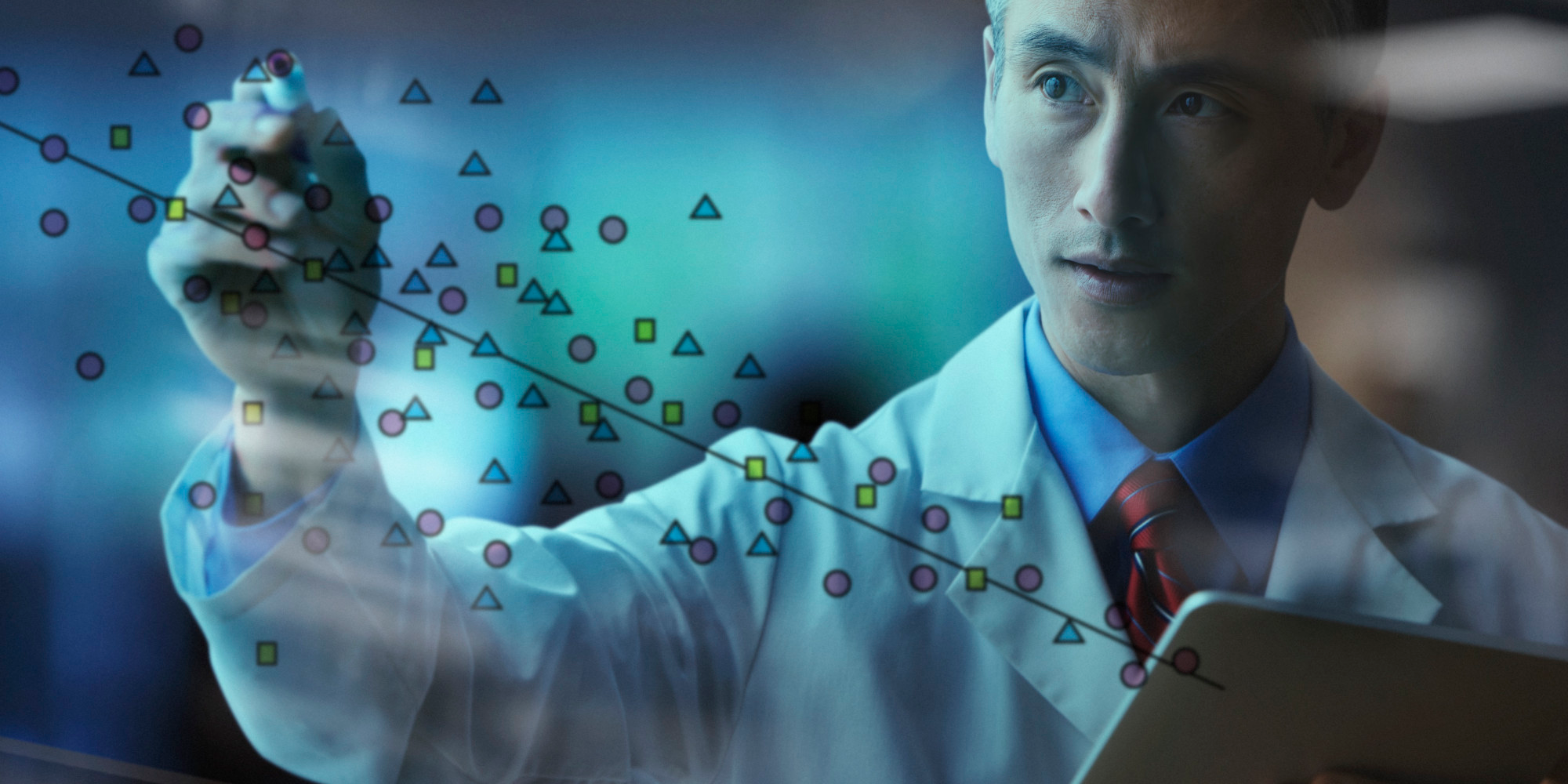 16
অফিস
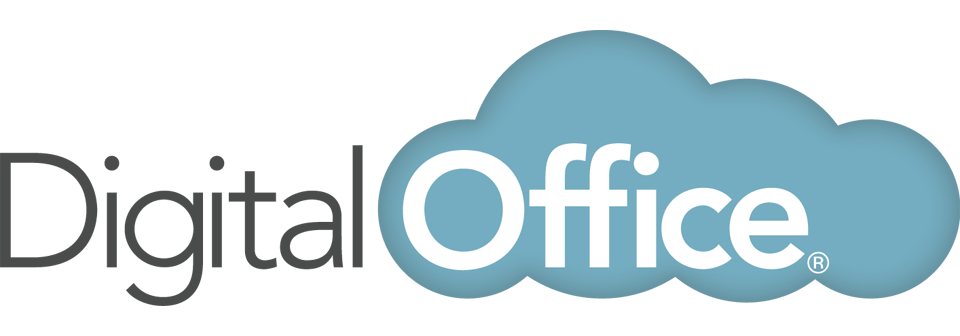 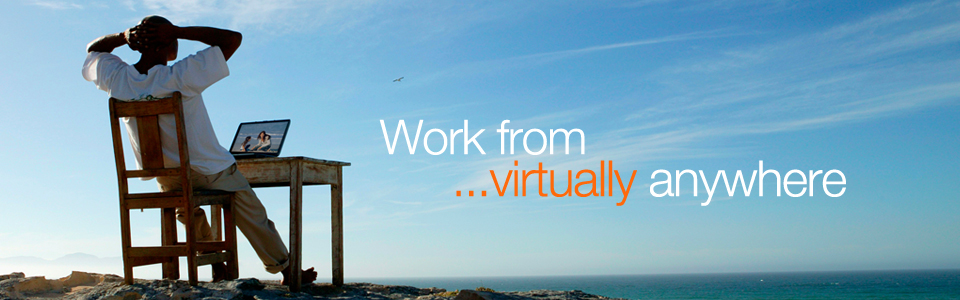 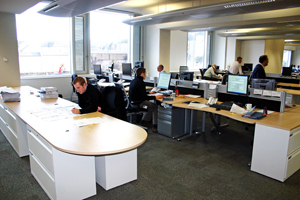 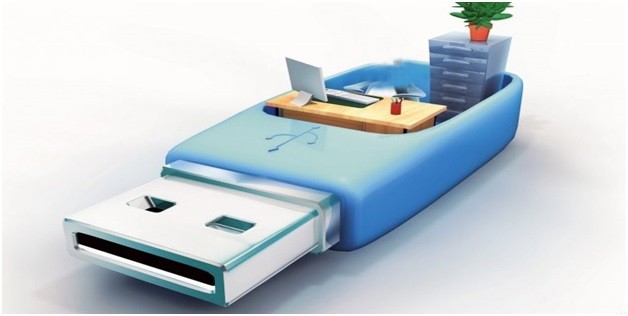 17
সামাজিক যোগাযোগ
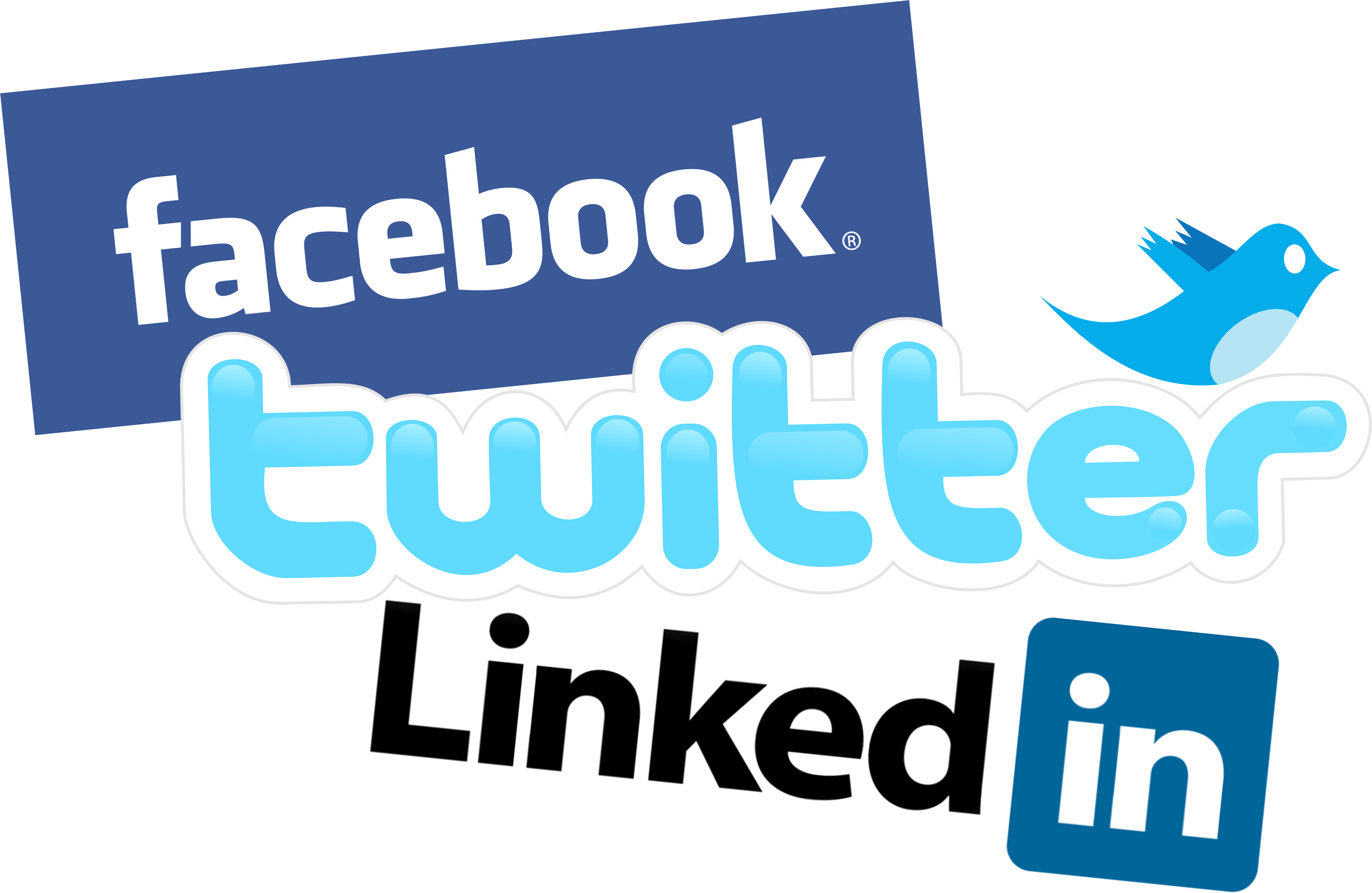 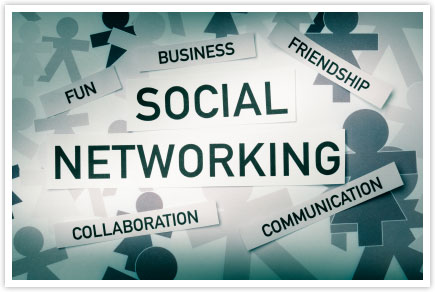 18
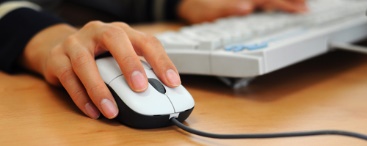 wK¬K K‡i gyn~‡Z©B †h †`‡ki Z_¨ Rvbv hvq|
2) gyn~‡Z©B we‡k¦i †h †Kvb ¯’v‡bi †Kvb e¨w³i mv‡_ †hvMv‡hvM Kiv hvq|
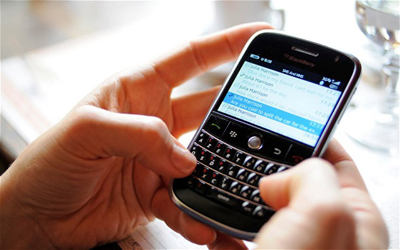 19
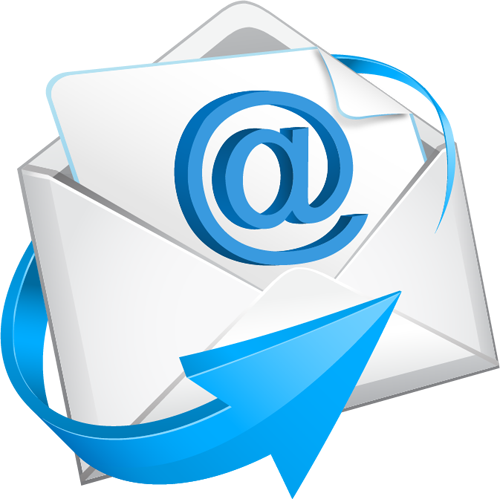 ৩) মুহূর্তেই বিশ্বের যেকোন প্রান্তেই-মেইলের মাধ্যমে টেক্সট, অডিও এবং ভিডিও আদান-প্রদান করা যায়।
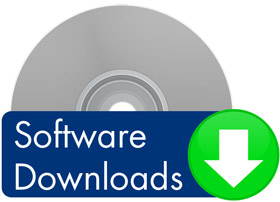 ৪) বিভিন্ন ধরনের সফটওয়্যার, ফ্রিওয়্যার, বিনোদন উপকরণ ইন্টারনেট থেকে ডাউনলোড করে সংগ্রহ করা যায়।
20
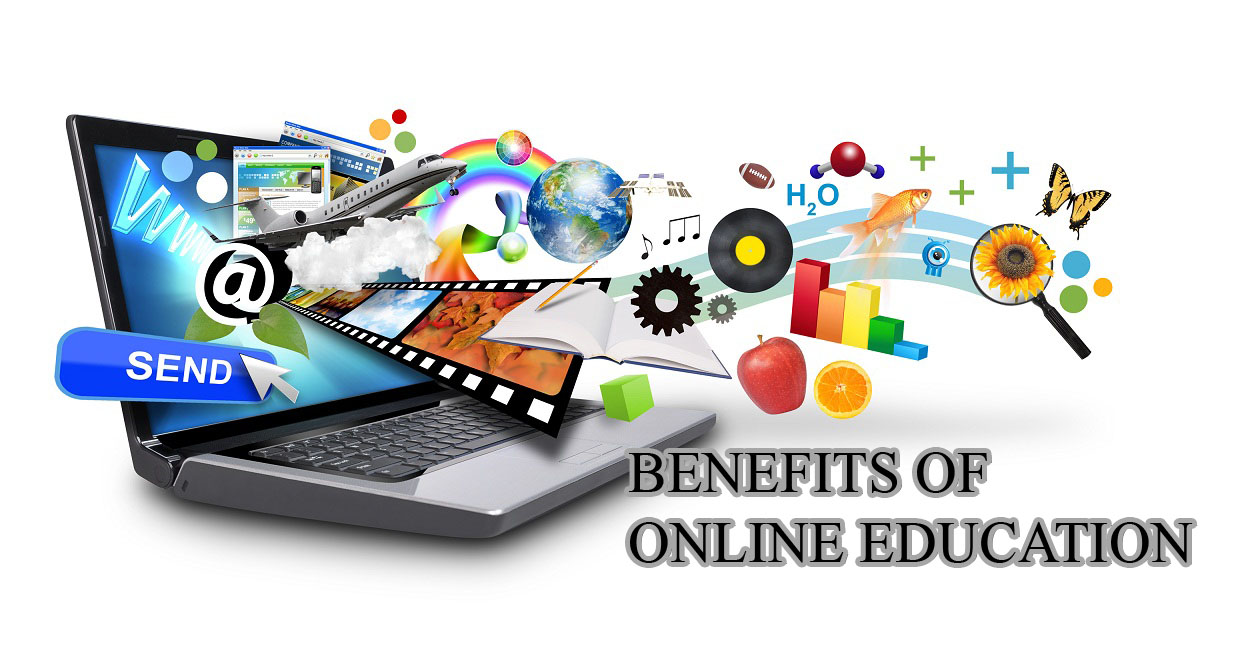 ৫) শিক্ষামূলক সাইট থেকে জ্ঞানার্জন করা যায়, অনলাইন লাইব্রেরি থেকে বই পড়া যায় এবং ঘরে বসেই বিশ্বের নামকরা শিক্ষা প্রতিষ্ঠানগুলোর শিক্ষা গ্রহণ করা যায়।
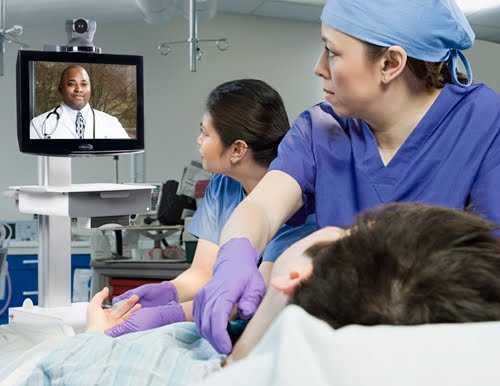 ৬) টেলিমেডিসিন পদ্ধতিতে পৃথিবীর যেকোন প্রান্তে বসে বিশ্বের নামকরা চিকিৎসকদের চিকিৎসা সেবা পাওয়া যায়।
21
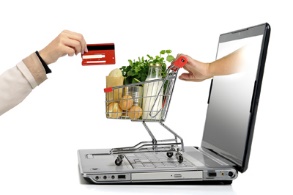 ৭) ঘরে বসেই পণ্য কেনা বেচা করা যায়। ব্যবসা বাণিজ্যের প্রসার ঘটছে এবং লেনদেন সহজ হচ্ছে।
৮) ঘরে বসে ইন্টারনেটের মাধ্যমে আউটসোর্সিং করে উপার্জন করা যায়।
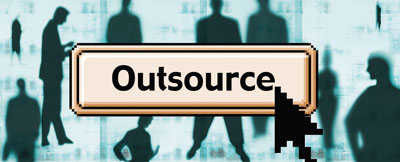 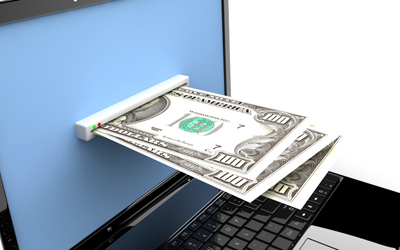 22
একক কাজ
বিশ্বগ্রামের মেরুদন্ড কোনটি?
খ. হার্ডওয়্যার
ক. ডেটা
গ. কানেক্টিভিটি
ঘ. সফটওয়্যার
23
দলীয় কাজ
বিশ্বগ্রামের সুবিধা সমুহ লিখ

বিশ্বগ্রামের অসুবিধা সমুহ লিখ
24
মূল্যায়ন
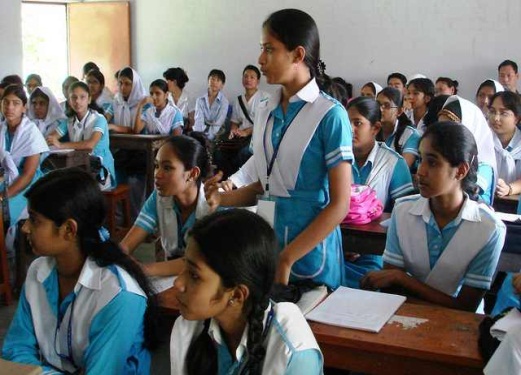 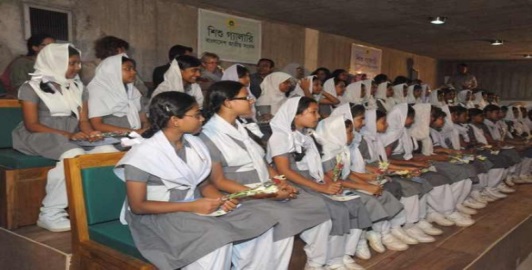 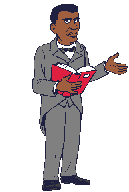 ১। বিশ্বগ্রাম কী?

২। বর্তমানে আমাদের দেশে কোন কোন ক্ষেত্র সমূহে বিশ্বগ্রামের সুবিধা পরিলক্ষিত হয়?
25
বাড়ীর কাজ
সারা বিশ্ব একটি বিশ্বগ্রামে পরিণত হওয়ার পেছনে তথ্য ও যোগাযোগ প্রযুক্তির  ভূমিকা বর্ণনা কর।
26
ধন্যবাদ
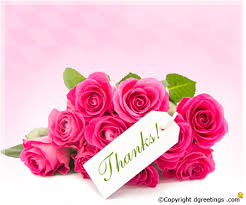 Edit by Md. Mahbubur Rahman
27